Проект «Школа Росатома», Атомклассы
Программа "Атомклассы"
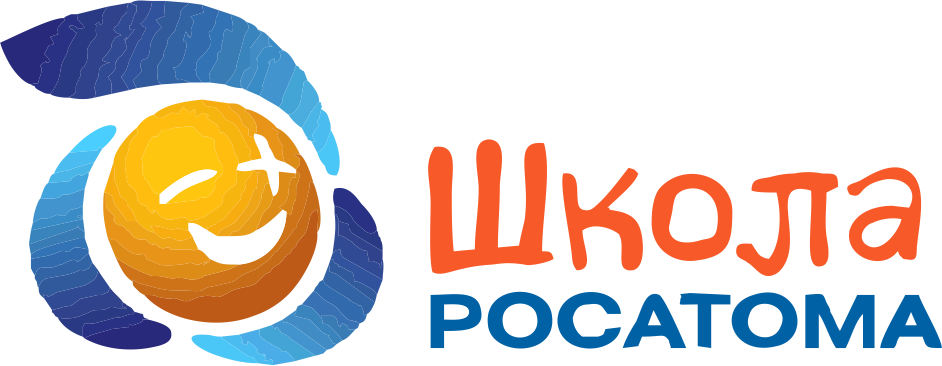 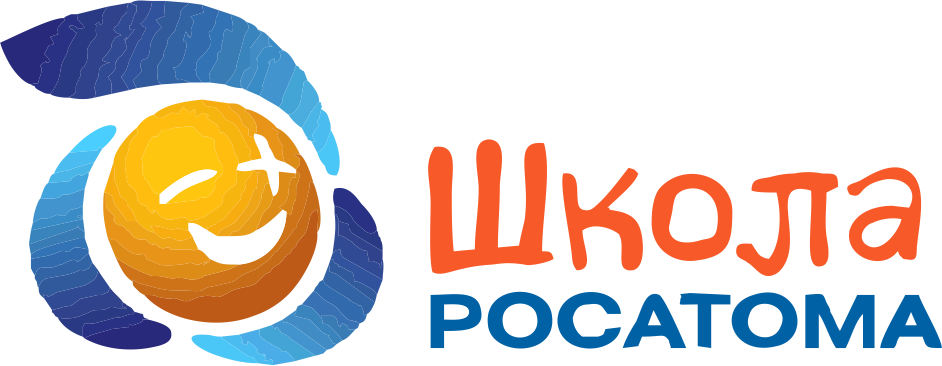 Атомклассы
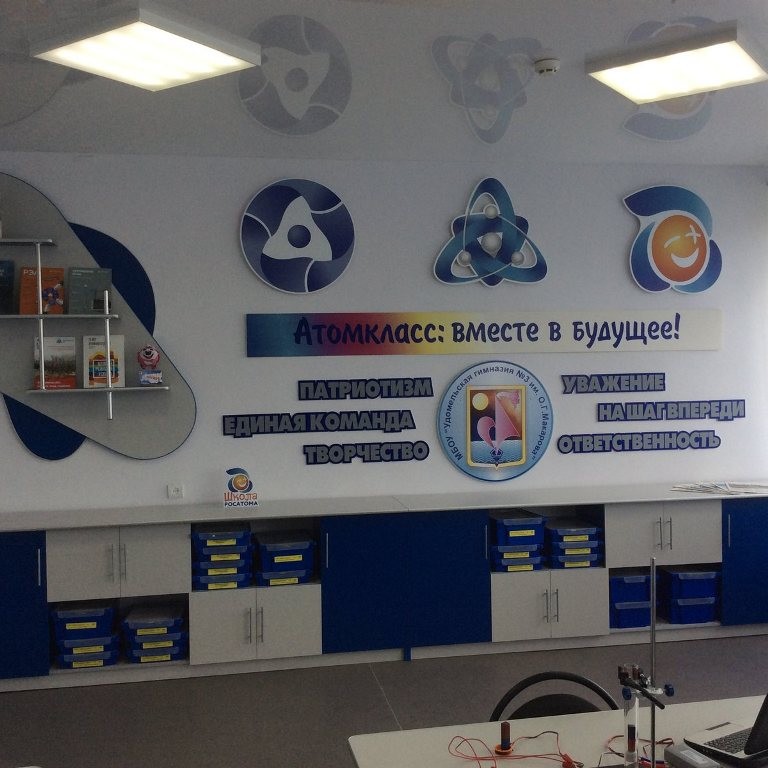 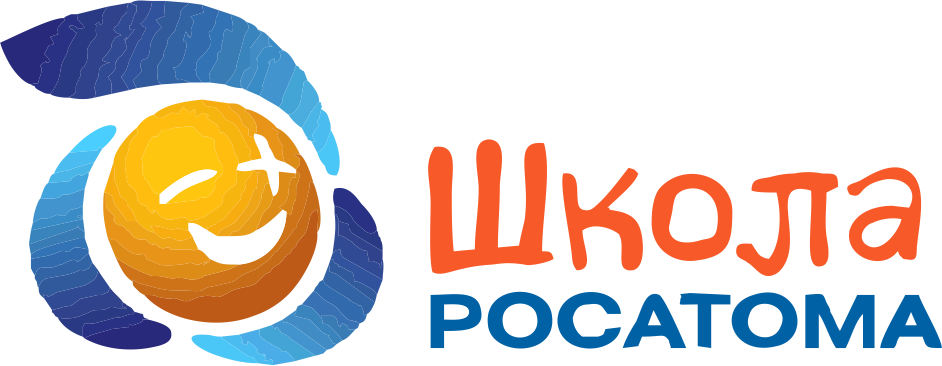 Первые Атомклассы
2008 год
 г. Ангарск, Иркутская область  «Ангарский лицей №2», 
 г. Нижний Новгород,  МАОУ «СОШ № 30»
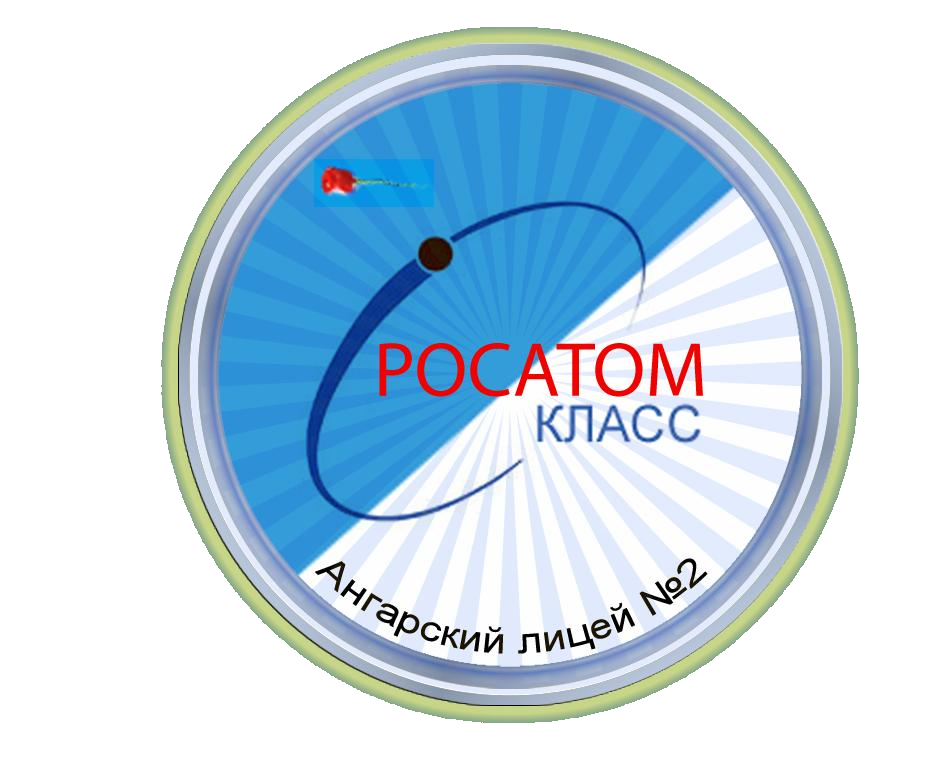 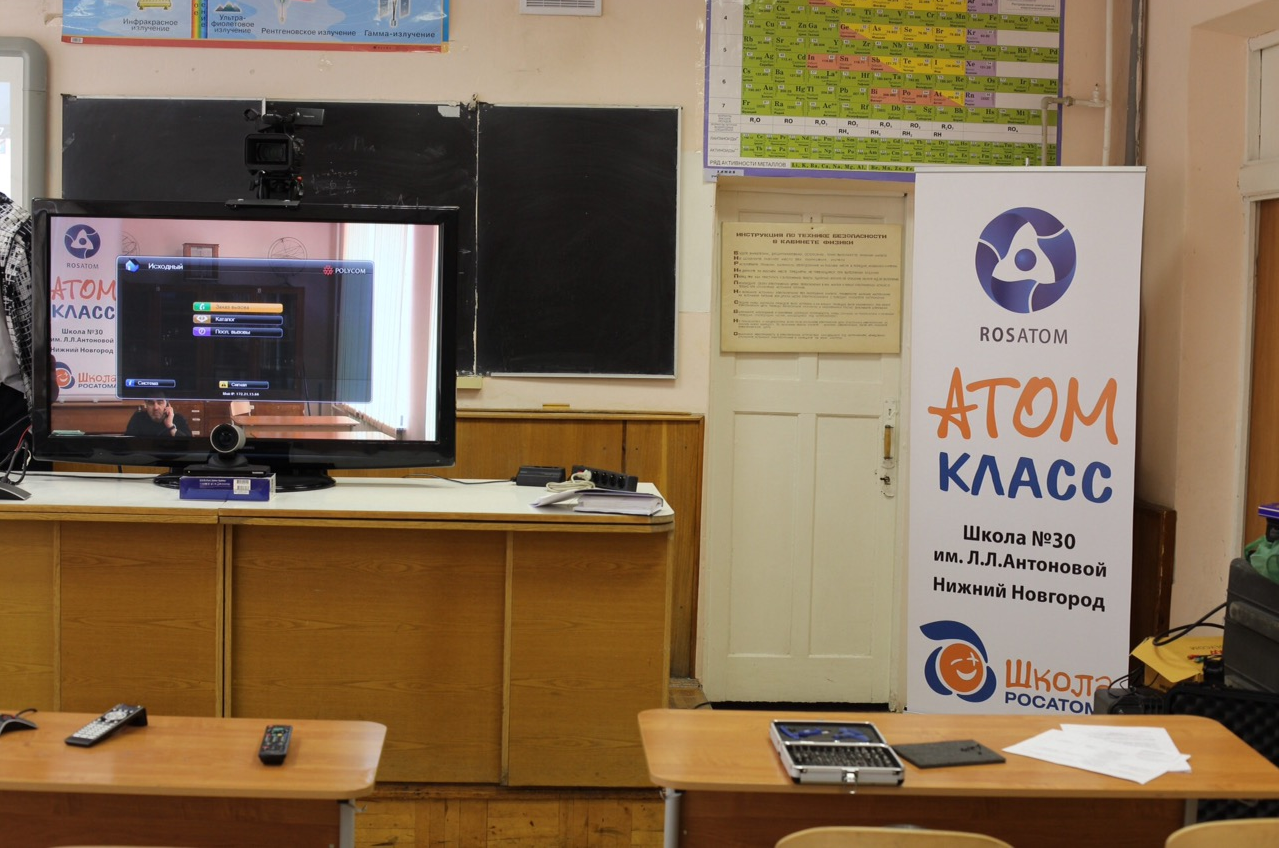 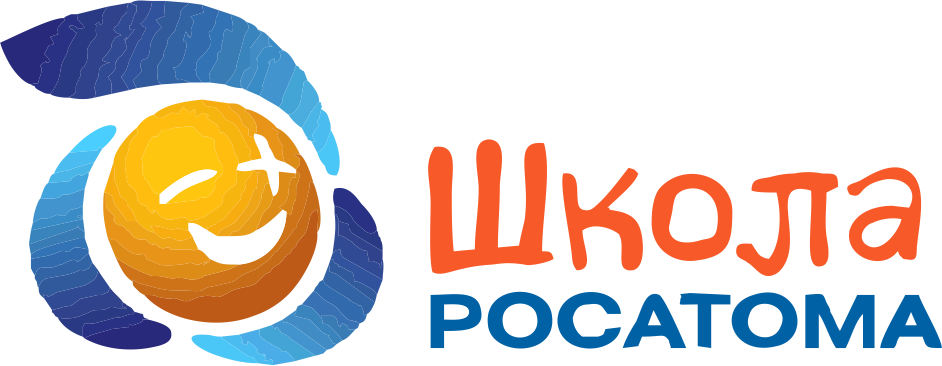 Открытие Атомклассов
В 2011 году в рамках общественной образовательной инициативы «Школа Росатома», при финансовой поддержке Топливной компании «ТВЭЛ» были созданы Атомклассы в  
6 городах: 
г. Глазов, МОУ «СОШ № 15»  
г. Зеленогорск, МБОУ «Лицей № 174» 
г. Ковров, МБОУ «СОШ № 22»
г. Новоуральск, МАОУ «Средняя общеобразовательная школа № 58»  
г. Северск, МБОУ «СОШ № 196»
г. Электросталь, МОУ  «Гимназия № 21».
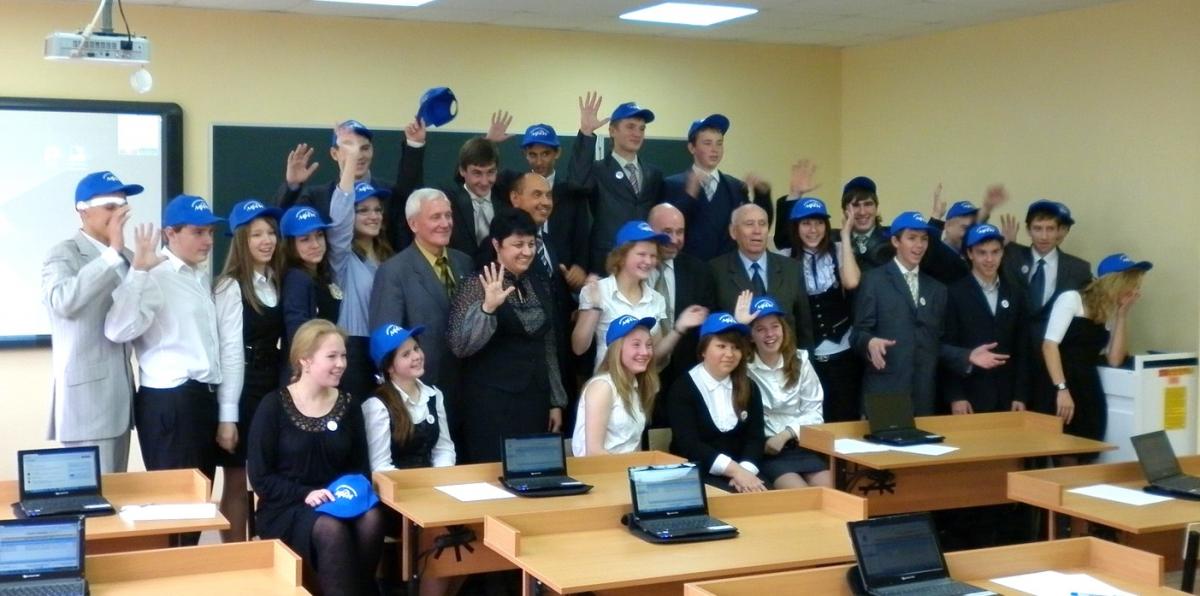 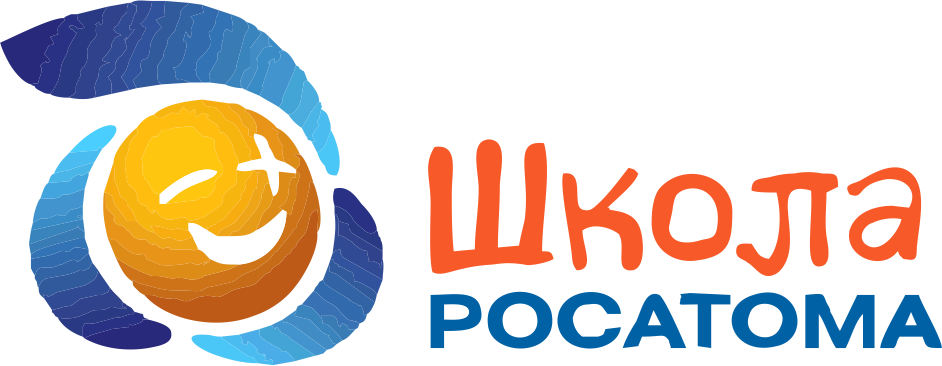 Открытие Атомклассов
В 2013 году открылись 3 атомкласса:
г. Волгодонск, МБОУ «СОШ  №23» ,
г. Сосновый Бор, МБОУ «СОШ № 1»
г. ВДЦ  «Орленок»,  Общеобразовательная школа ВДЦ «Орленок»
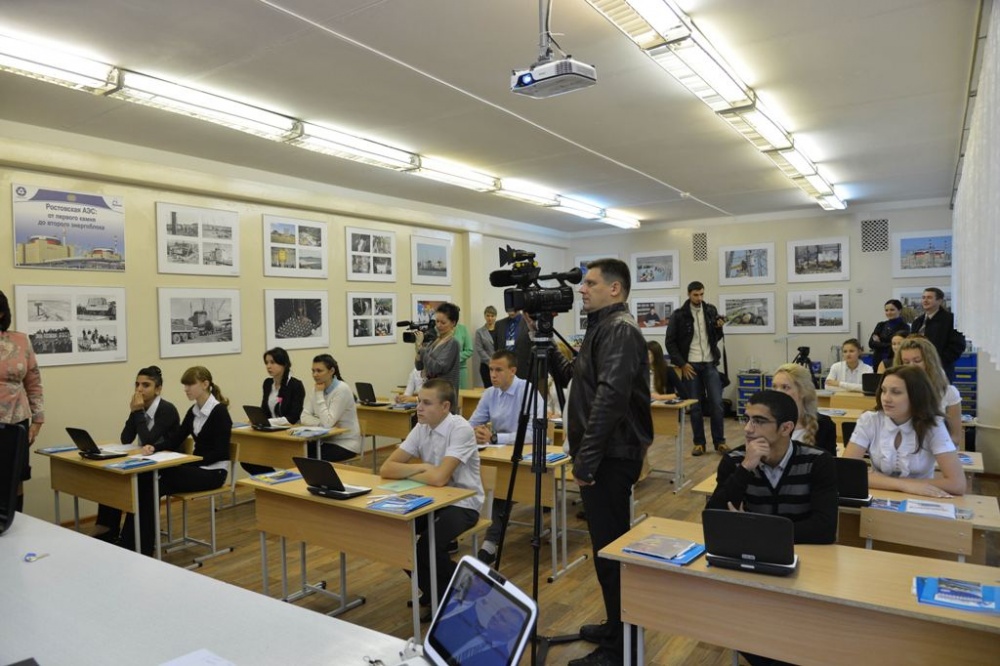 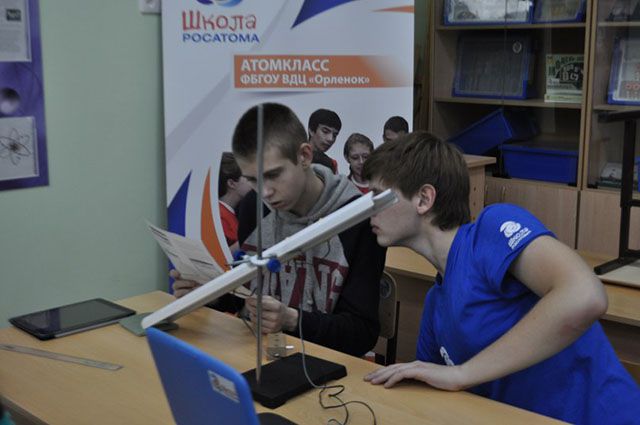 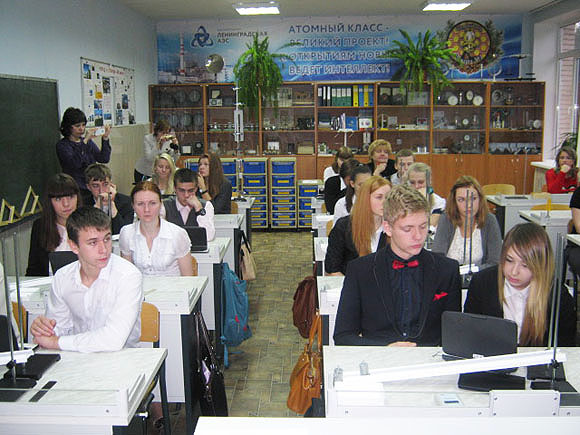 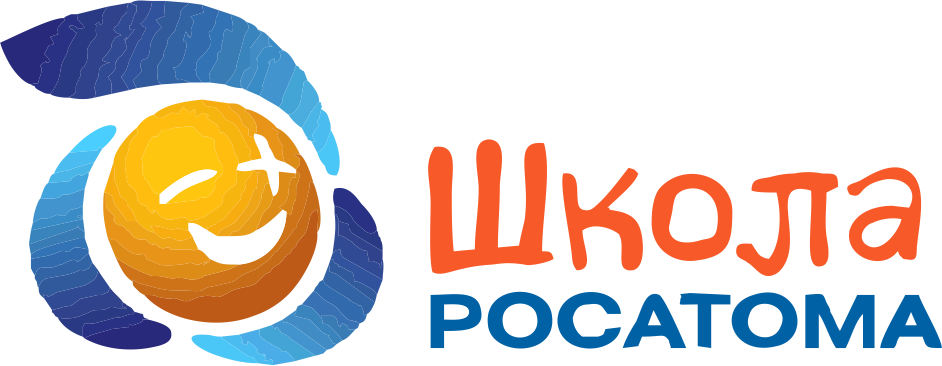 Открытие Атомклассов
В 2014 году открылись 3  Атомкласса:
г. Новый Егорлык, МБОУ «СОШ №62 имени Е. И. Игнатенко»
г. Курчатов, МБОУ «Лицей № 3»
г. Заречный СО, МКОУ Заречный «СОШ №1»
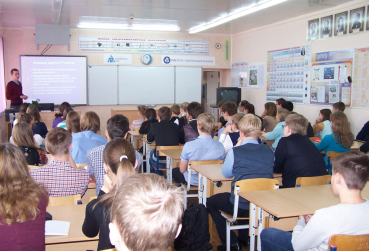 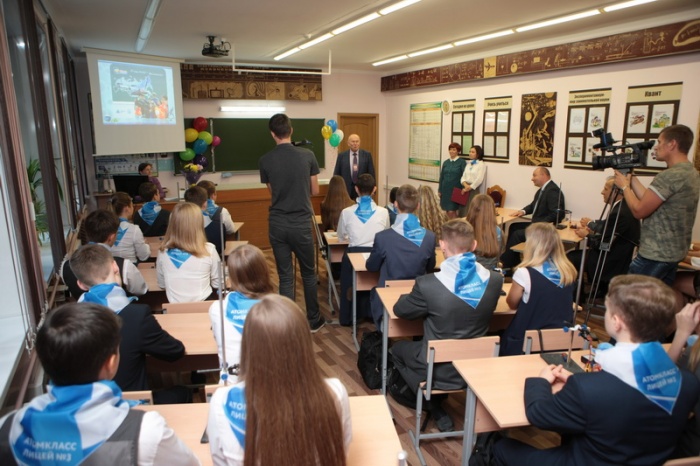 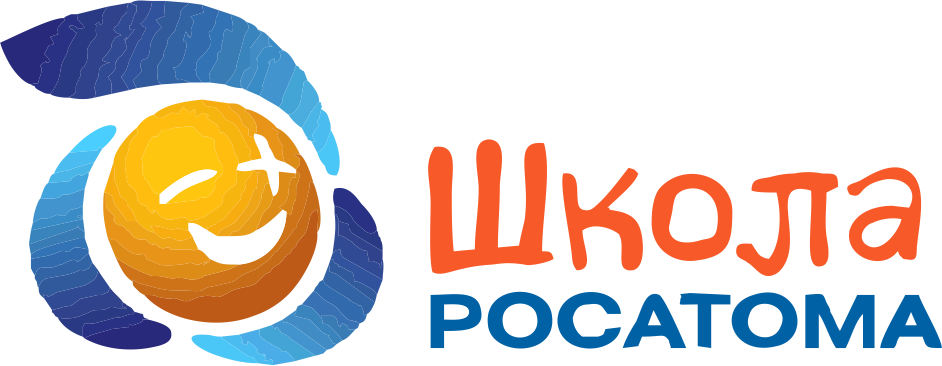 Открытие Атомклассов
2015 год
С 1 сентября начали свою работу    сразу 6 новых атомклассов в пяти городах-участниках проекта «Школа Росатома»:
г. Железногорск — МБОУ «Гимназия № 91 имени М.В. Ломоносова»;
г. Озерск — МБОУ «Средняя общеобразовательная школа № 32 с углубленным изучением английского языка»;
г. Балаково — МАОУ «Лицей № 1» и МАОУ «Лицей № 2»;
г. Десногорск — МБОУ «Средняя общеобразовательная школа № 3»;
г. Полярные Зори — МБОУ «Средняя общеобразовательная школа № 4».
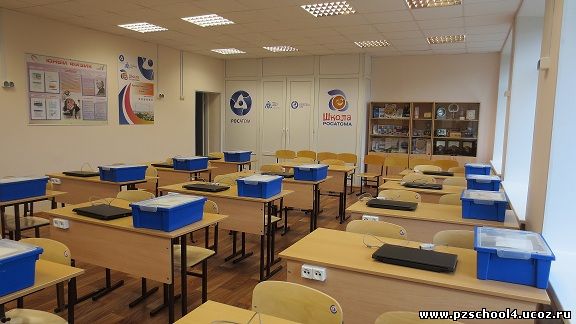 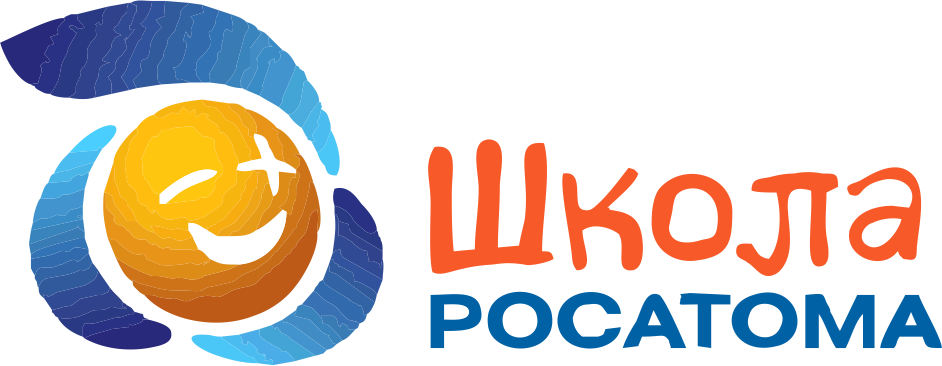 Открытие Атомклассов
2016 год
1 сентября 2016  - г. Билибино,  МОУ Школа №1
14 сентября 2016 - г. Удомля,  МБОУ «Удомельская гимназия №3 им. О.Г. Макарова»   
12 декабря 2016 - г. Трехгорный,  МБОУ "СОШ №109"
23 ноября 2016 года - г. Обнинск, МБОУ 
"Средняя общеобразовательная школа № 16"
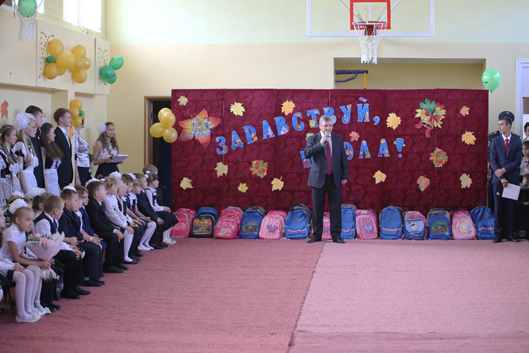 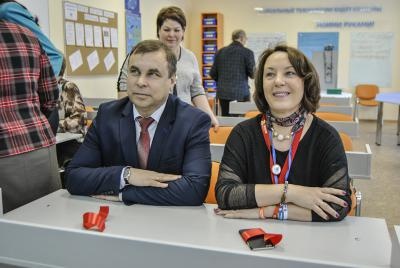 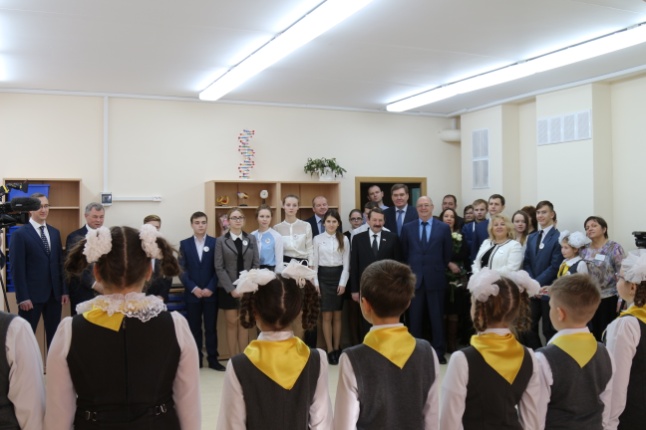 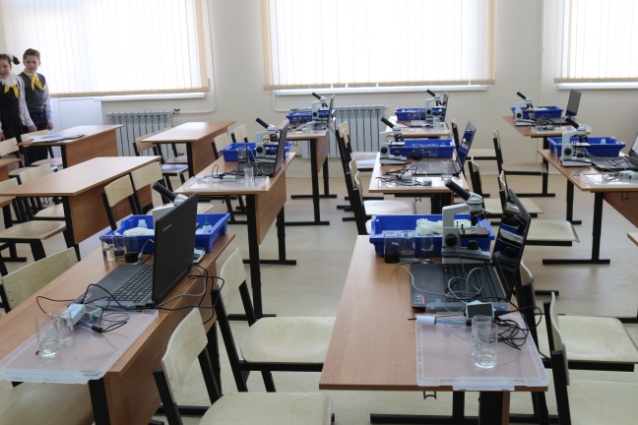 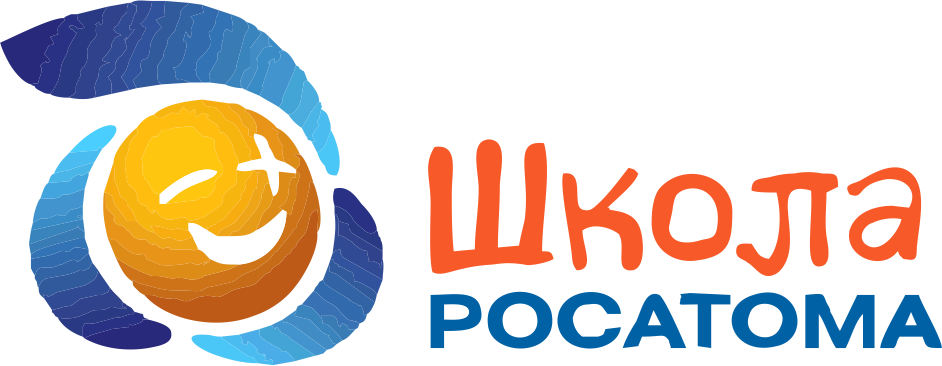 Открытие Атомклассов
2017 год
г. Москва, Государственное бюджетное общеобразовательное учреждение города Москвы "Школа № 1349"
г. Снежинск, МБОУ «Гимназия № 127» 
г. Димитровград,  МБОУ «Многопрофильный лицей города Димитровграда Ульяновской области»
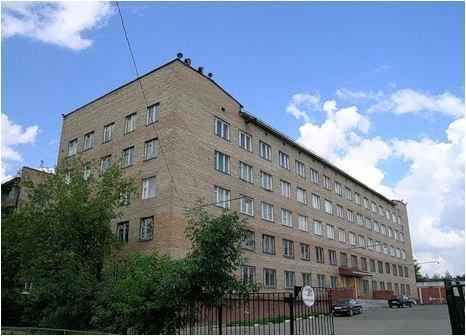 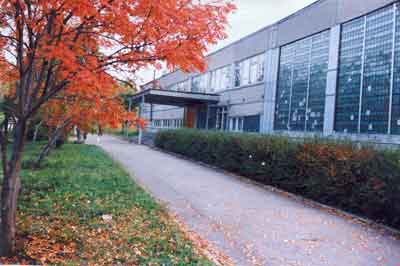 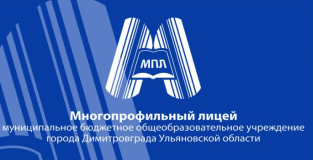 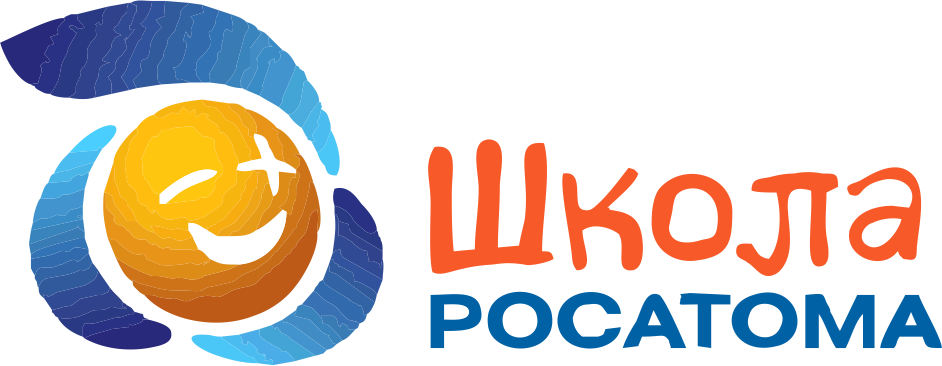 Страница на сайте Проекта
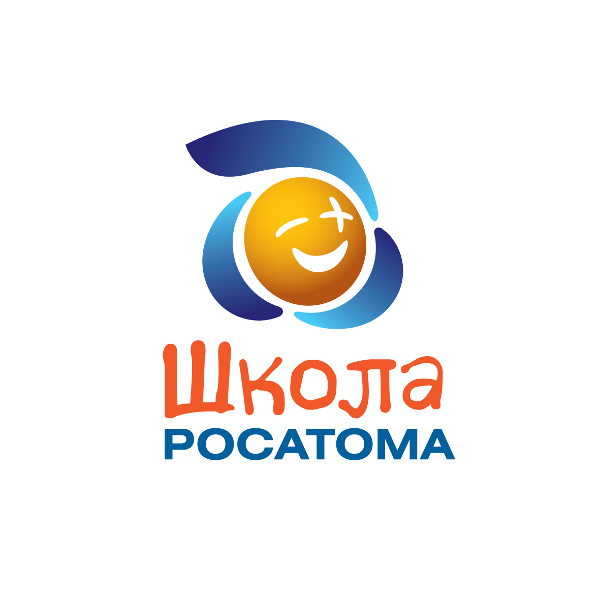 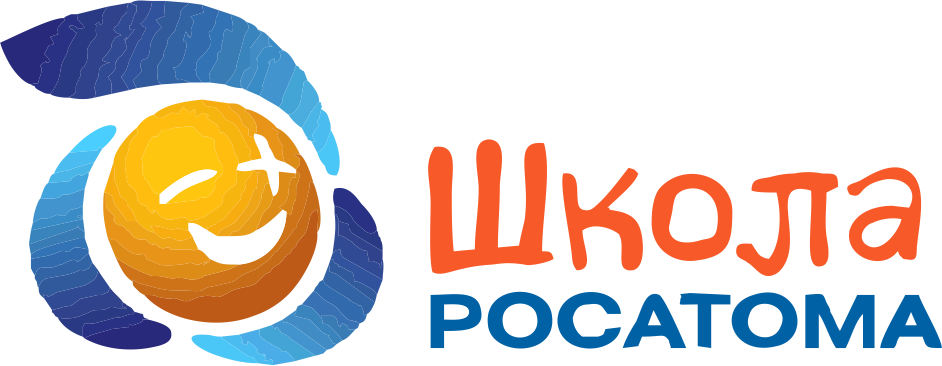 Программа Атомклассы
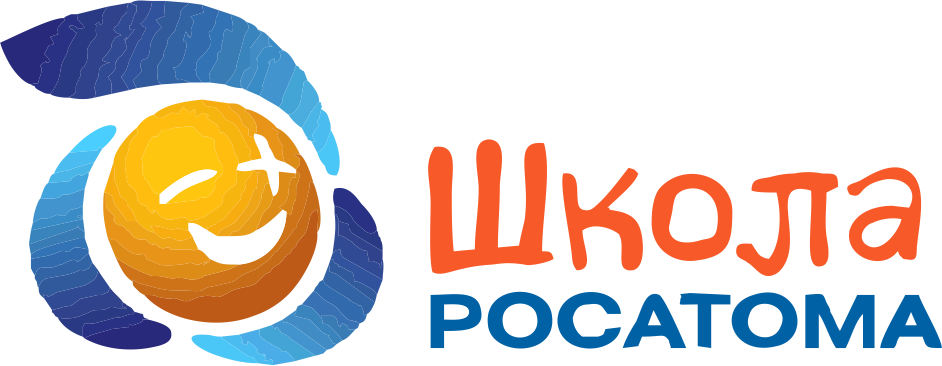 Атомвстречи 2013
Москва. 8-10 апреля 2013, встреча 45 учеников  из  9 атомклассов.
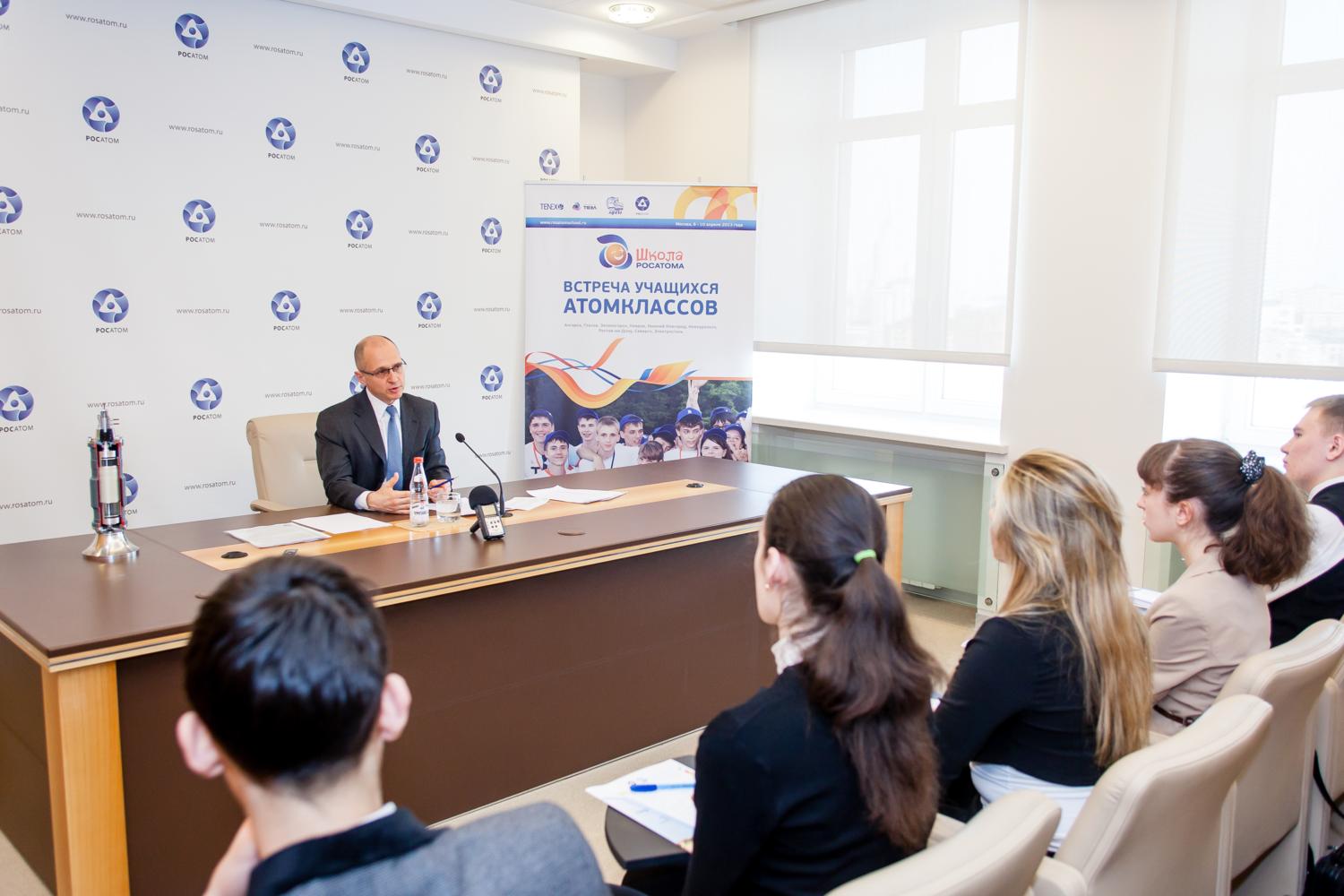 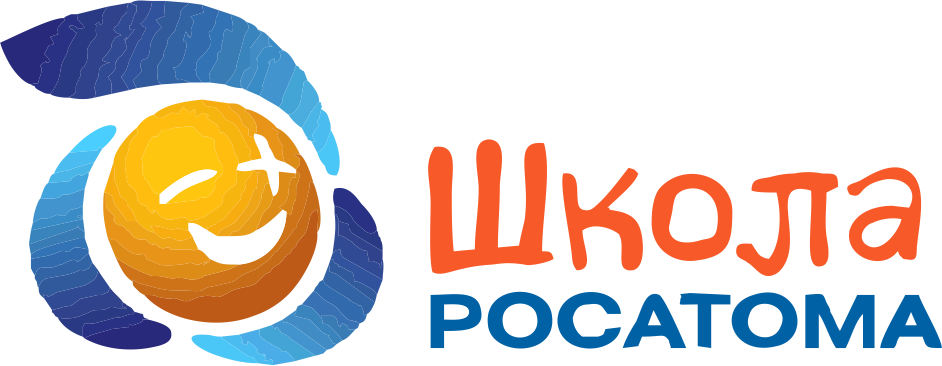 Нижний Новгород. 16 по 18 октября 2013 года.  Принимали участие ребята из 10 городов: Ангарск, Глазов, Зеленогорск, Ковров, Нижний Новгород, Новоуральск, Школа ВДЦ «Орленок», Ростов-на-Дону,  Северск, Электросталь.
Атомвстречи 2013
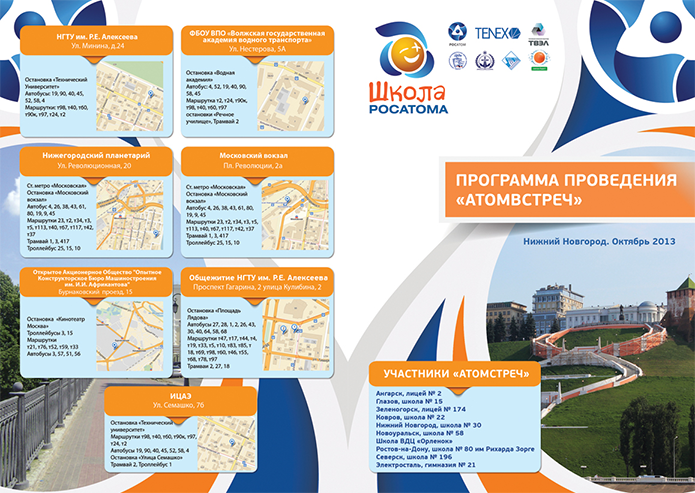 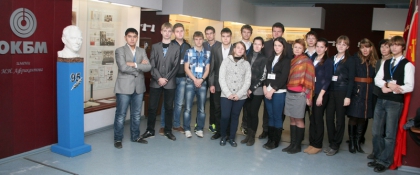 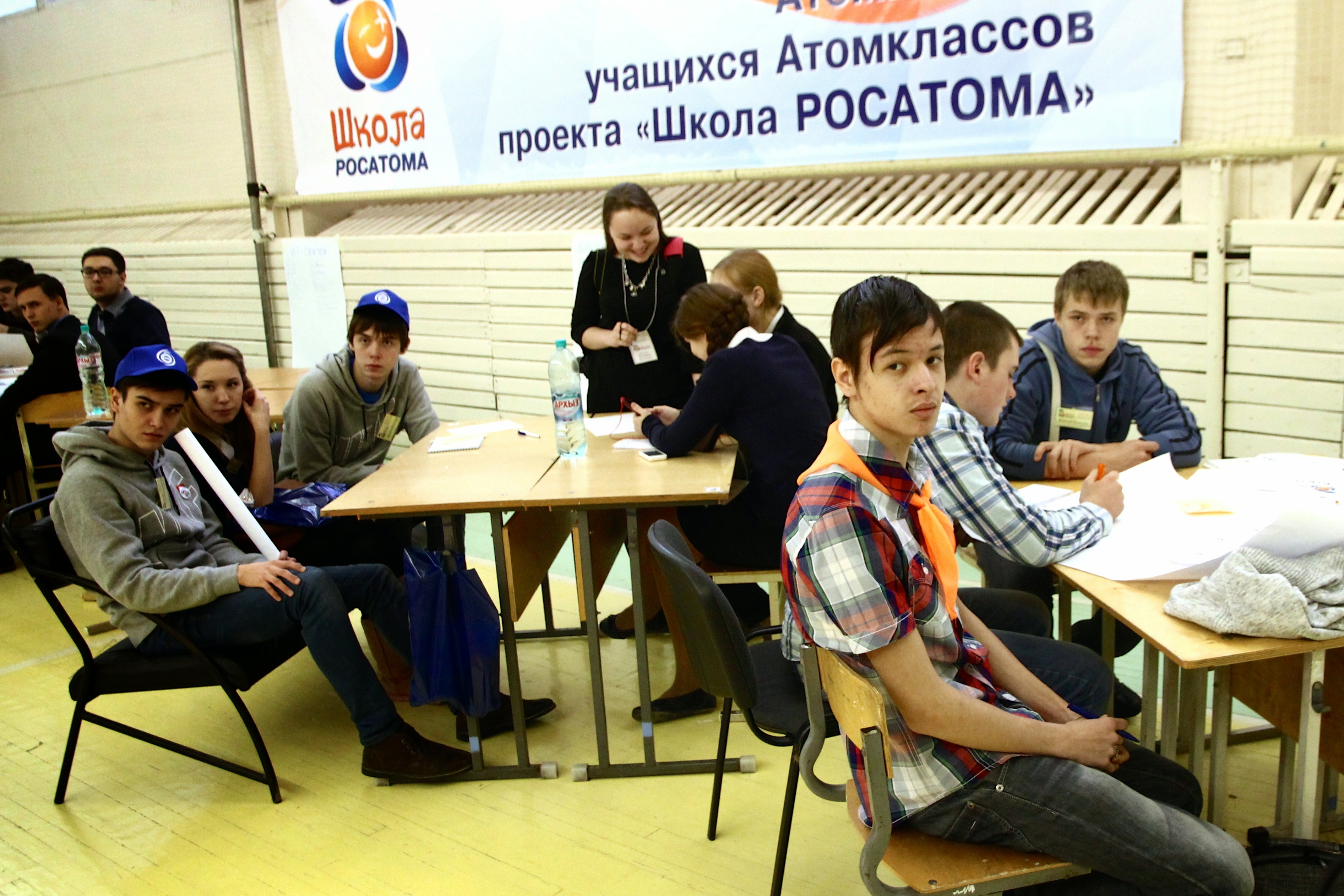 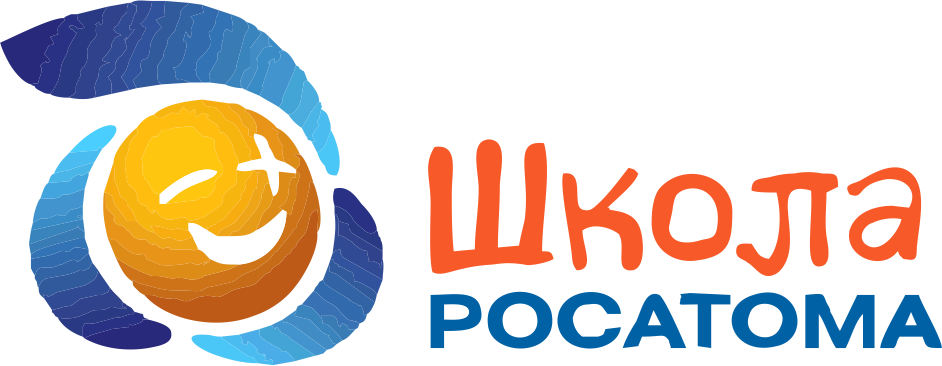 Атомвстречи 2014
Новоуральск, 6-7 декабря 2014 года. Участники: 70 ребят из 14 городов
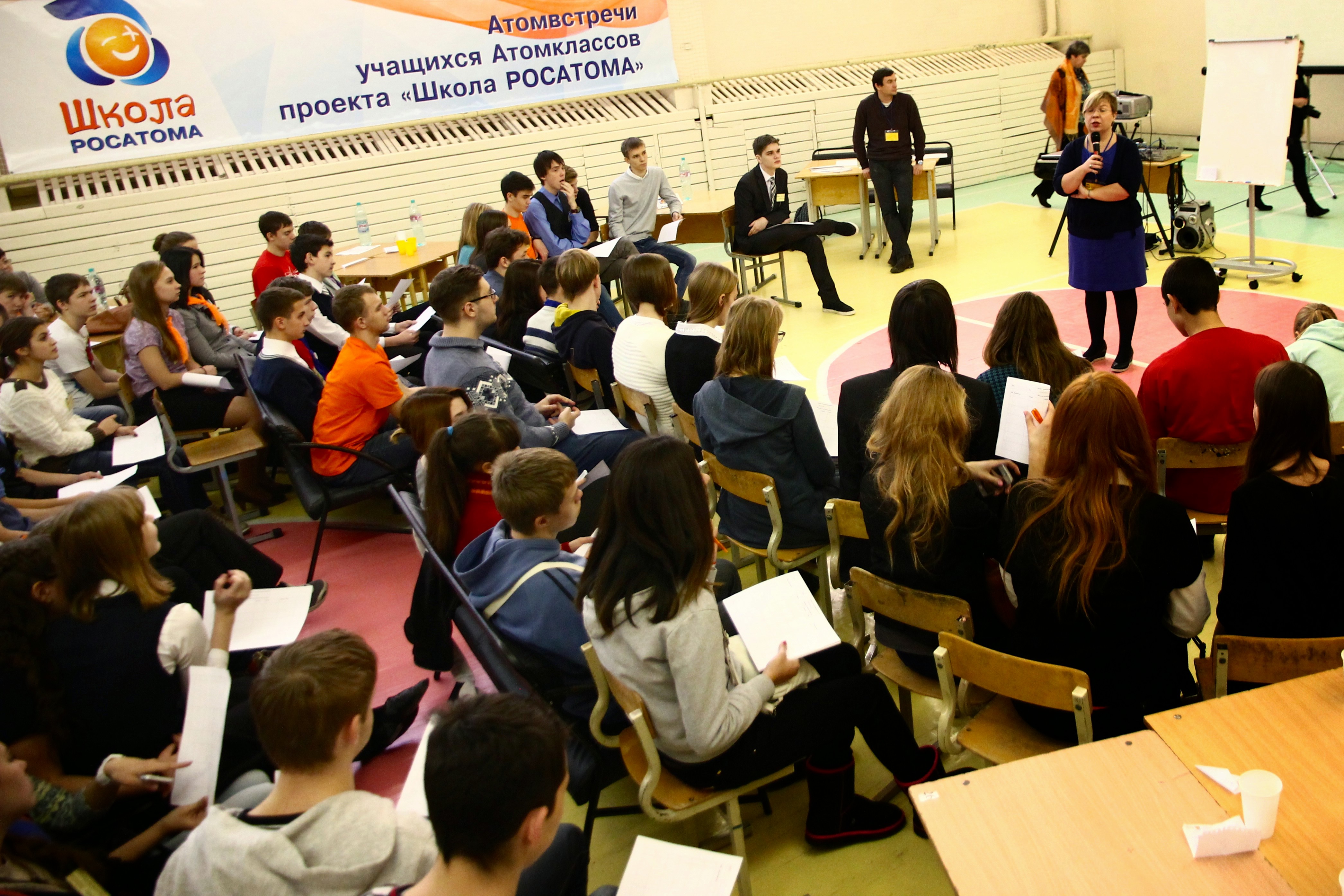 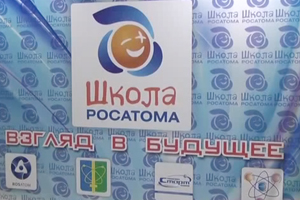 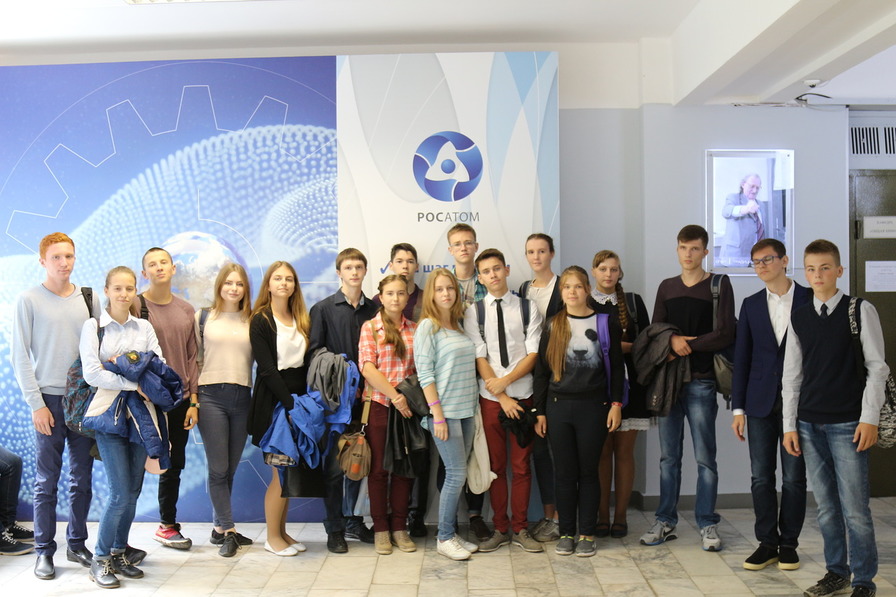 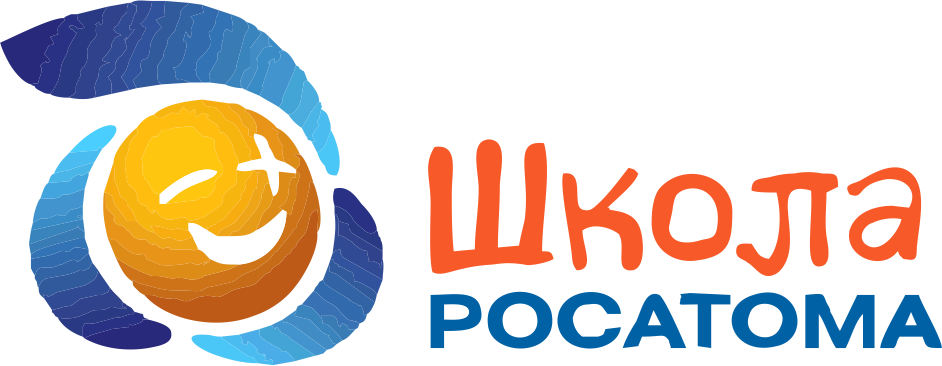 Атомвстречи 2016
Москва, 8-11 сентября.  
Участники: 76 человек   (57 школьников и 19 учителей ) из 19 городов
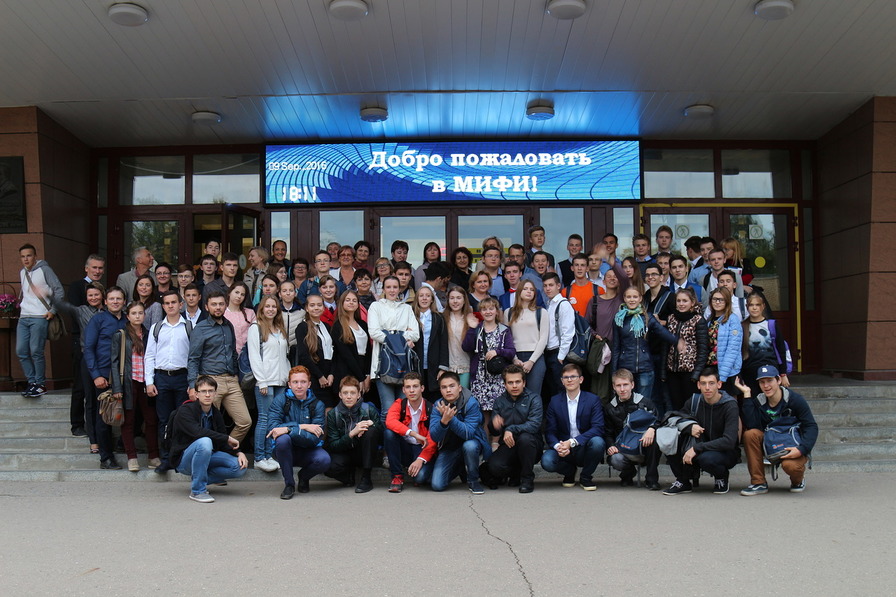 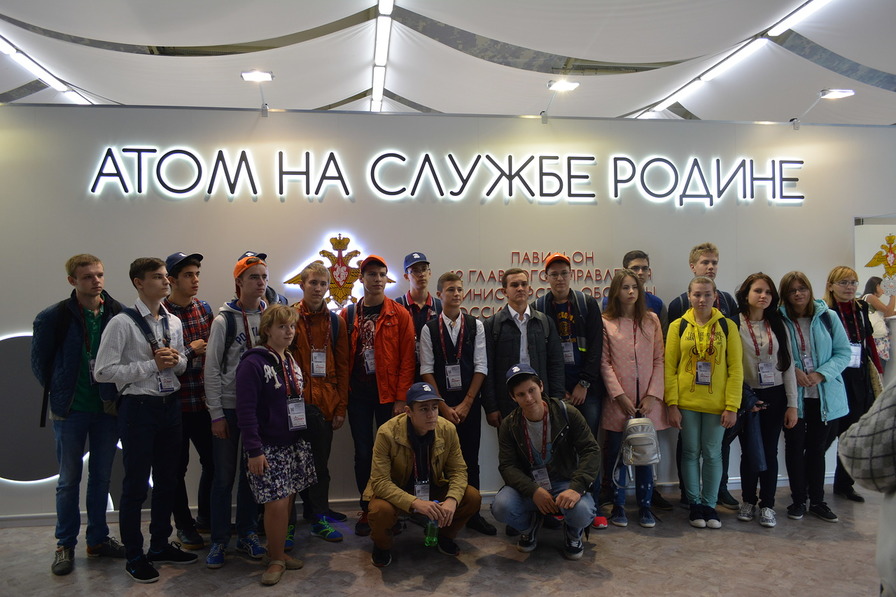 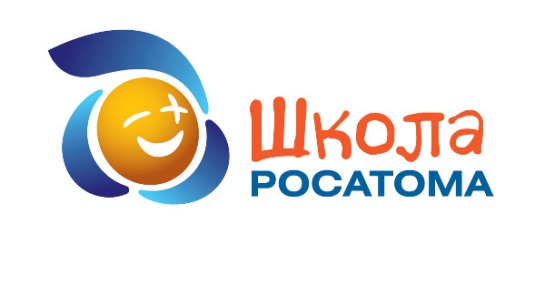 ВДЦ «Орленок», лагерь «Звездный», «Штормовой»
Профильная смена 
«Наш класс – Атомкласс!»
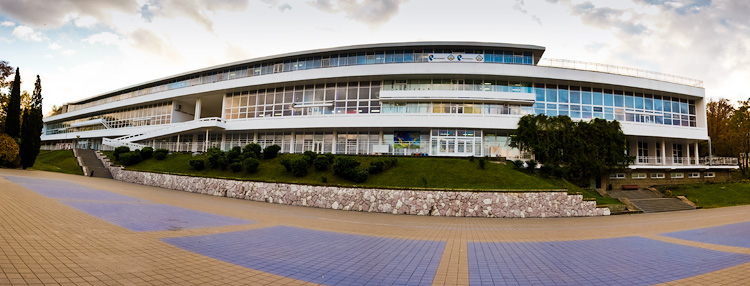 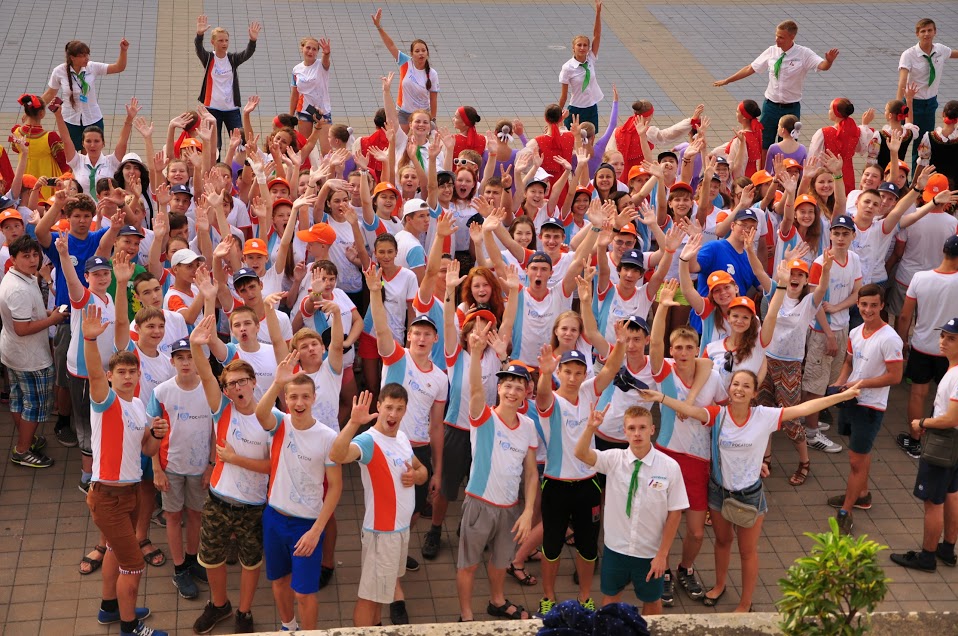 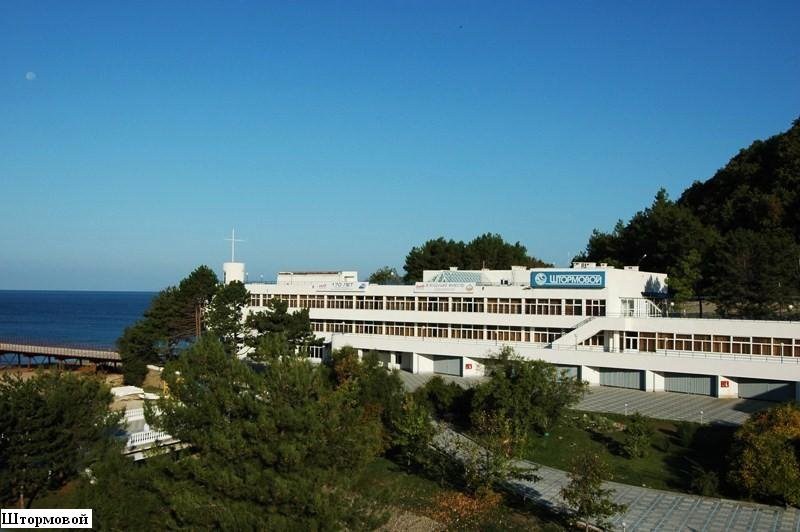 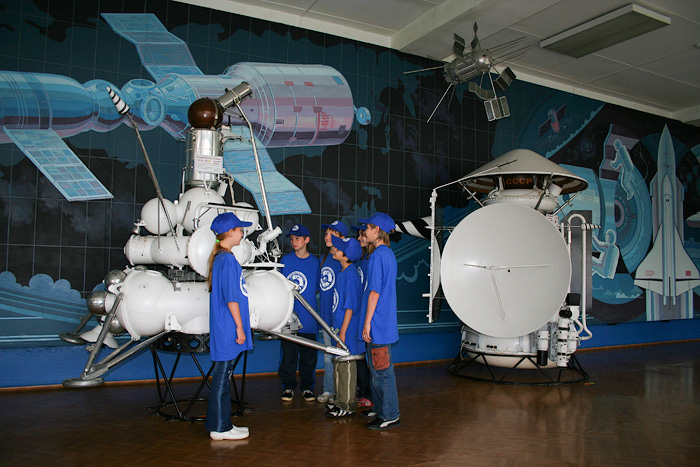 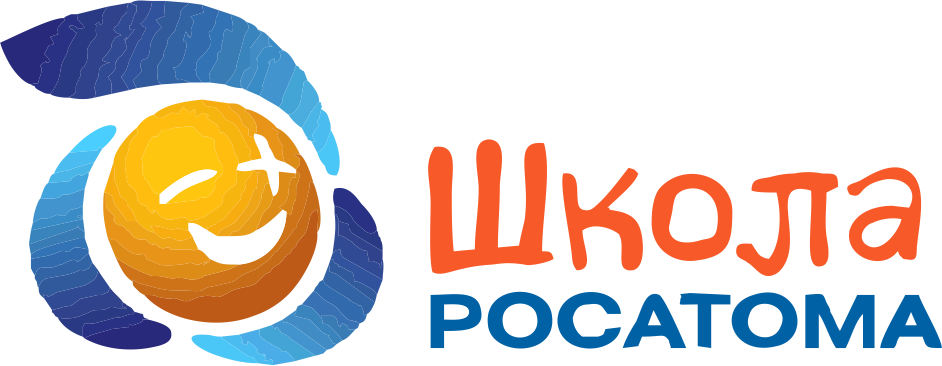 ВДЦ «Орленок», лагерь «Звездный», «Штормовой»
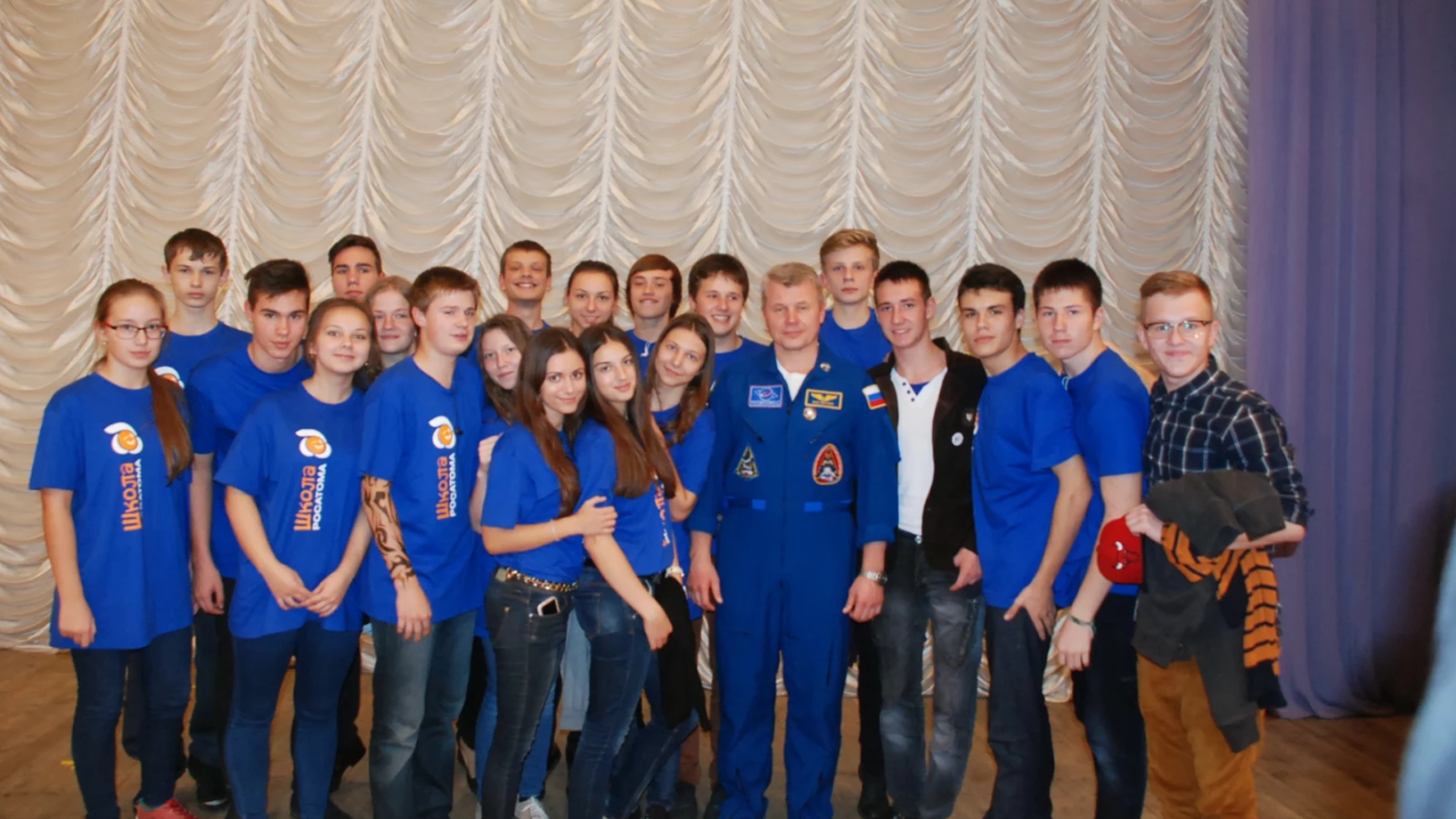 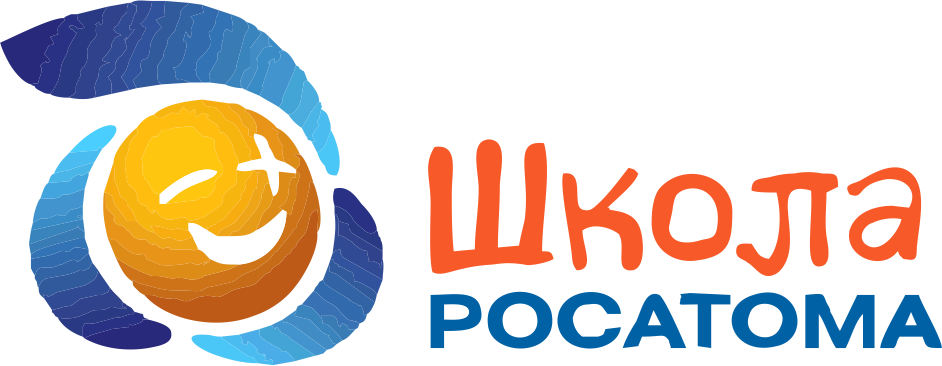 ВДЦ «Орленок», лагерь «Звездный»
2013 год. Первая смена с 9 по 30 октября Участники: 20 человек из 4 Атомклассов
2013 год. Вторая смена с 14 ноября по 13 декабря Участники: 25 человек из 5 Атомклассов  с
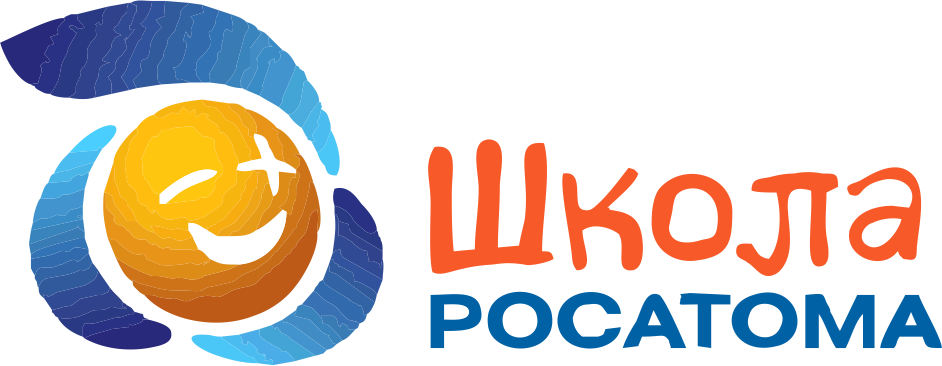 ВДЦ «Орленок», лагерь «Звездный»
2014  год. Смена с 8  по 28 ноября Участники: 80 человек из 16 Атомклассов
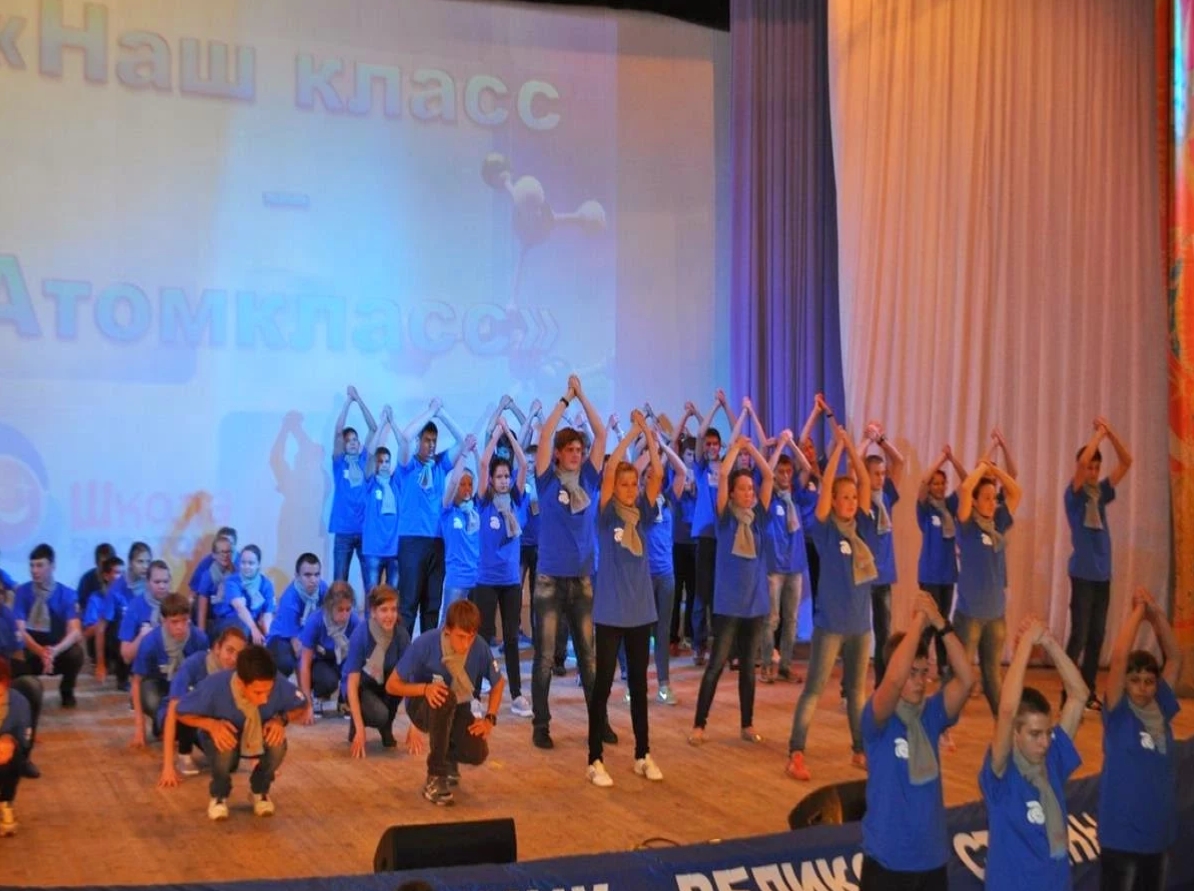 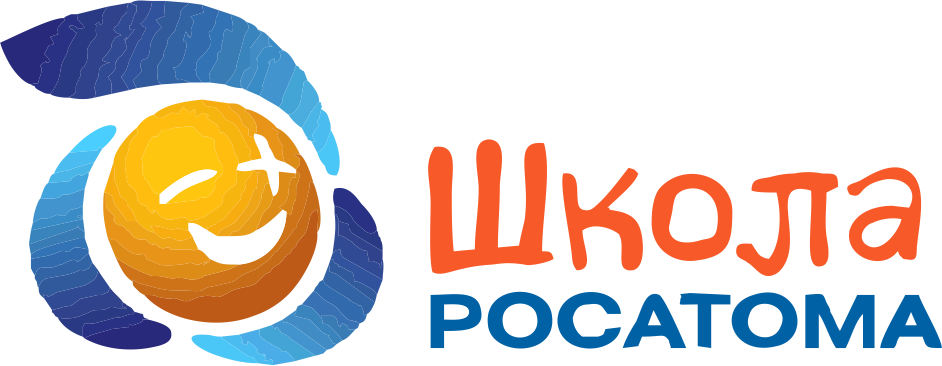 ВДЦ «Орленок», лагерь «Звездный»
2015 год. Смена с 8 по 28 ноября. Участники: 85 человек из 19 Атомклассов.
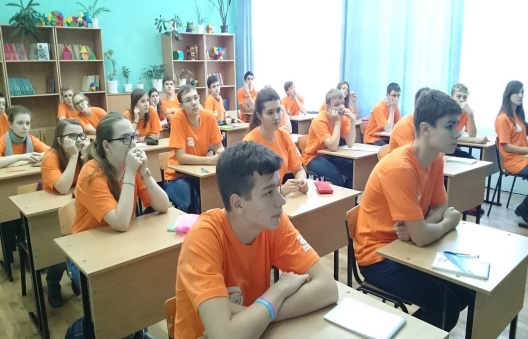 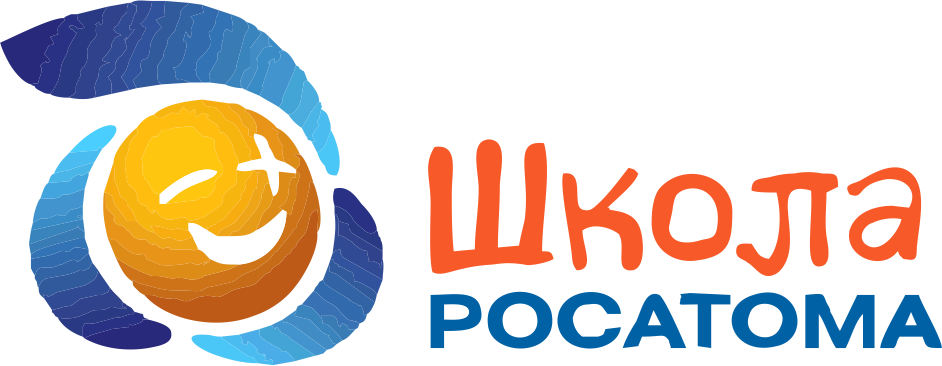 ВДЦ «Орленок», лагерь «Звездный»
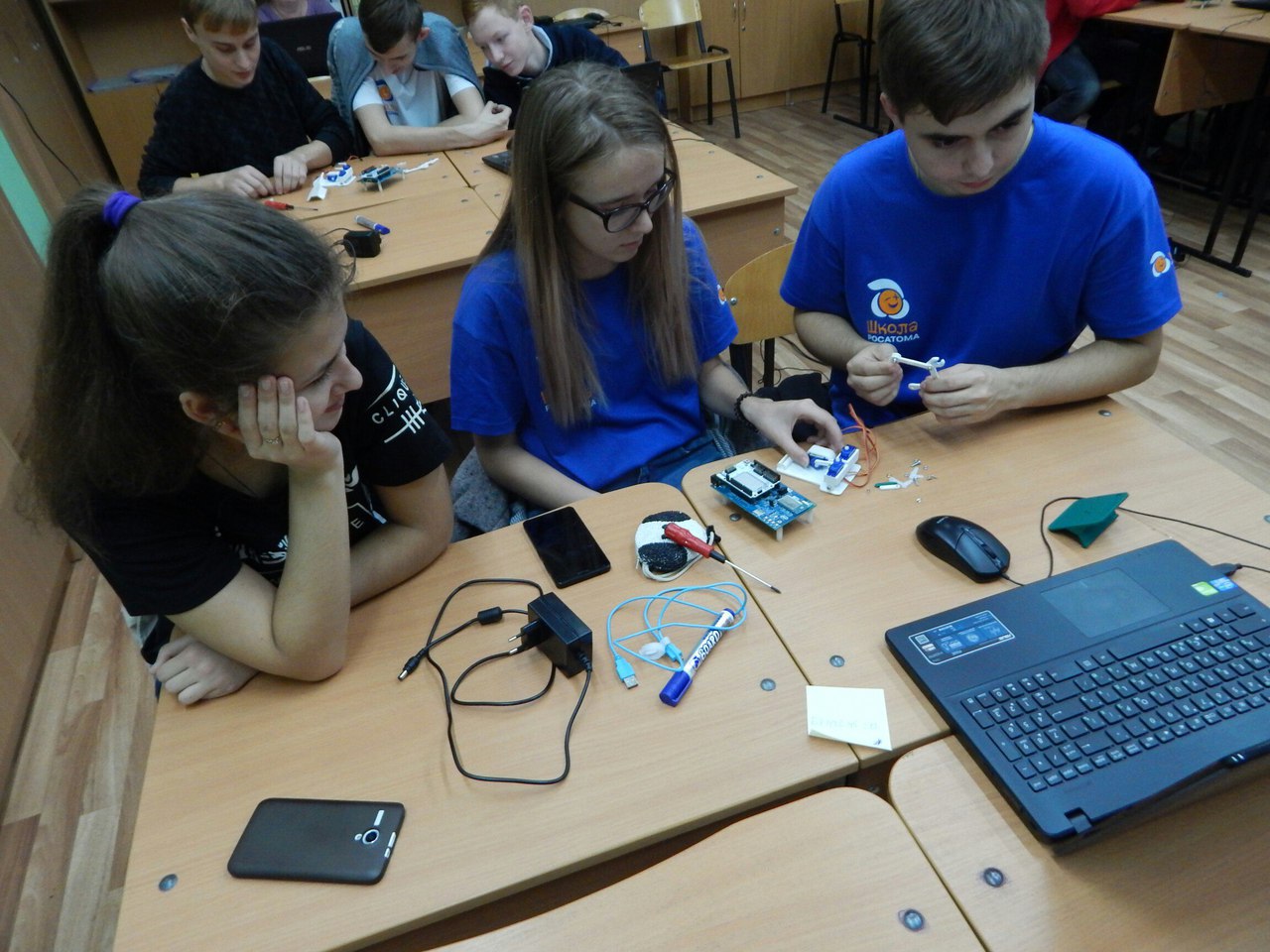 2016 год. Смена с 7 ноября по 28 ноября.Участники: 80 человек из 22 Атомклассов
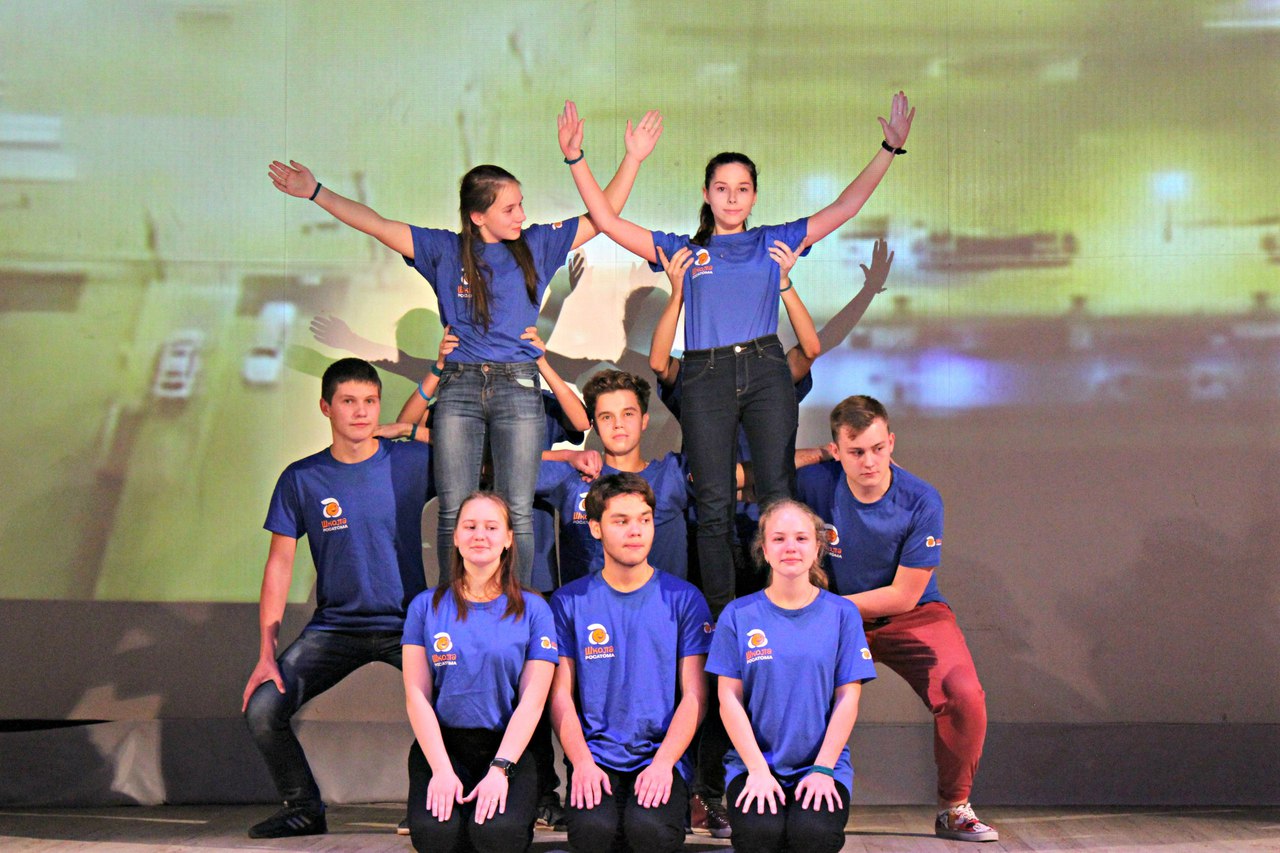 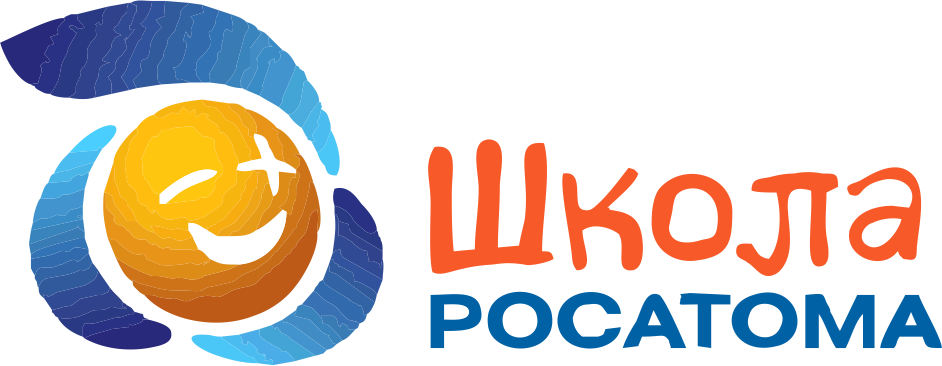 Курсы повышения квалификации для учителей
2013 год. С 30 сентября по 1 ноября 
Организатор - НИЯУ МИФИ.
Форма проведения- дистанционная.
Тема: «Методика использования электронных образовательных ресурсов нового поколения в условиях реализации ФГОС основного общего образования».
 2016 год. С 31 октября  по  5 ноября 
Организатор – НГУ им. Н. И. Лобачевского
Форма проведения - очная.
Количество – 156 человек.
Тема: «Методика и теория решения задач ЕГЭ и олимпиадной математики, физики и информатики в условиях реализации федеральных государственных стандартов».
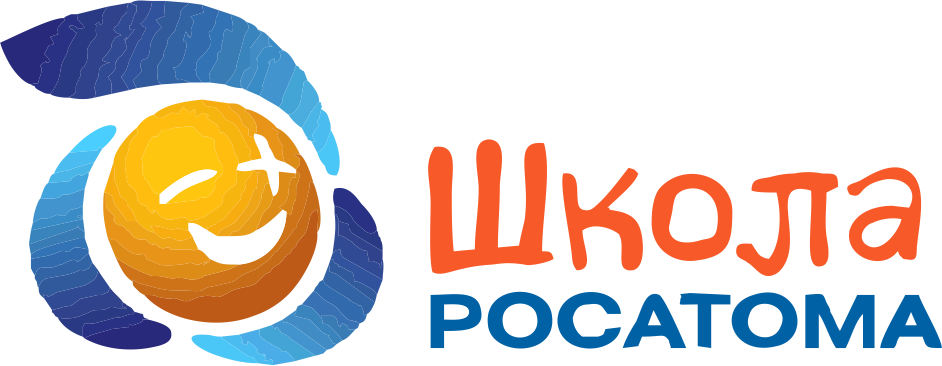 Курсы повышения квалификации для учителей
Нижегородский Государственный Университет им. Н. И. Лобачевского
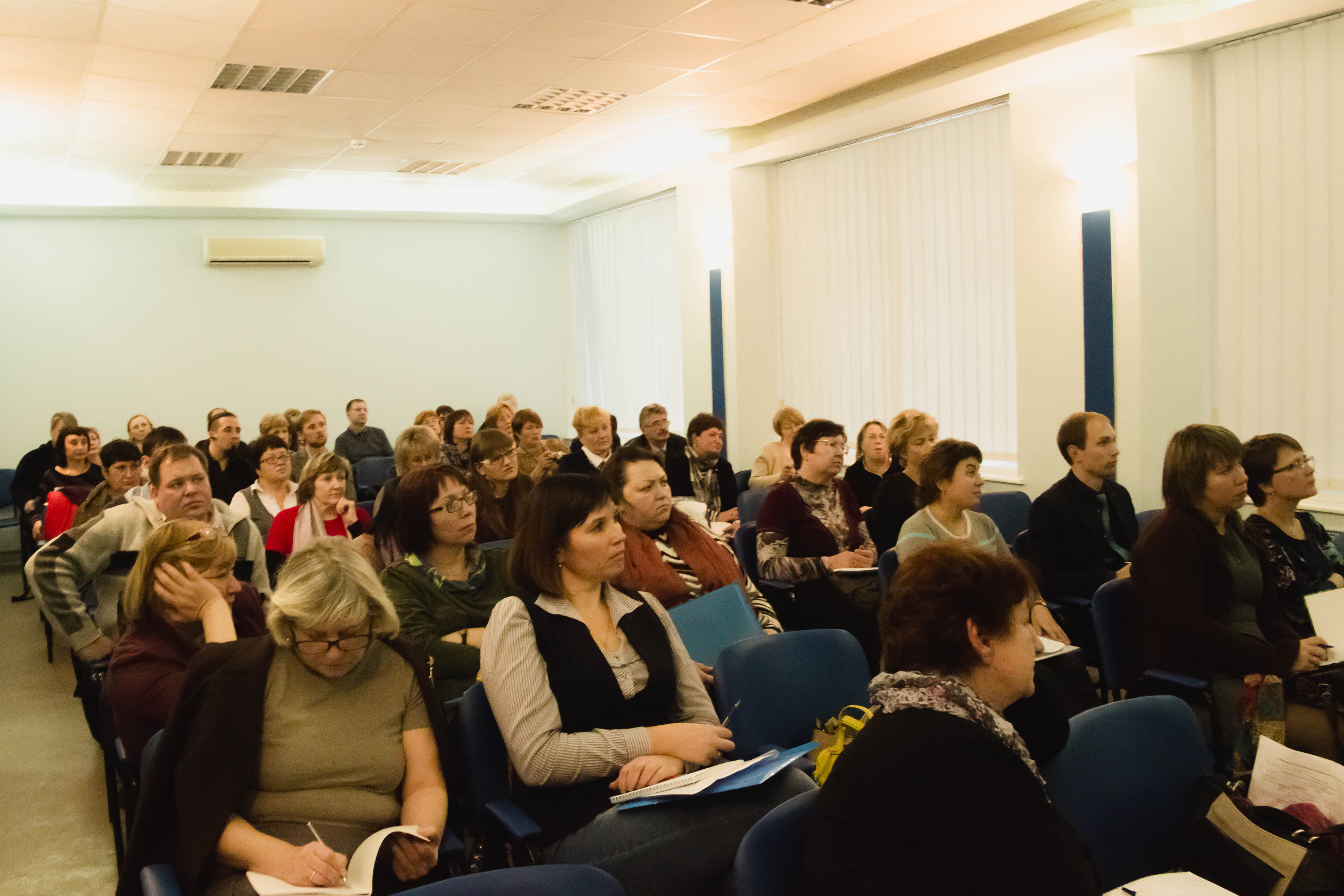 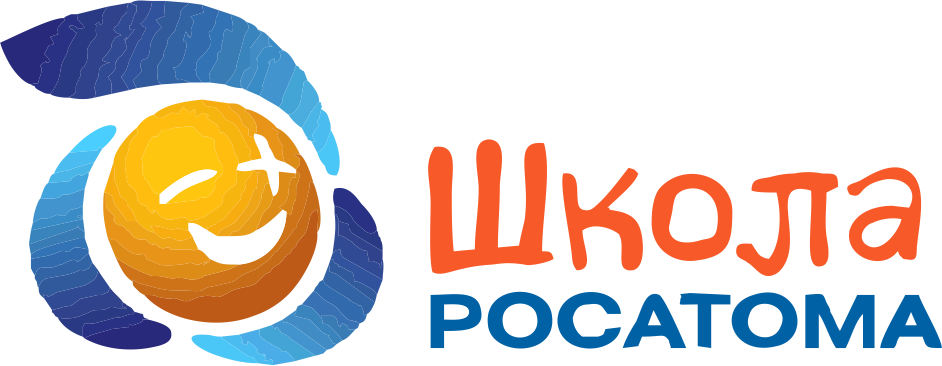 Обновление оборудования Атомклассов
2015 год:
1. Лицей №58 г. Новоуральск 
2. Лицей №174 г. Зеленогорск 
3. Лицей №2 г. Ангарск 
4. МБОУ СОШ №22 г. Ковров 
5. МБОУ СОШ №15 г. Глазов 
6. Гимназия №21 г. Электросталь 
7. МБОУ СОШ №196 г. Северск 
8. Общеобразовательная школа ВДЦ   «Орленок»
                       


2017 год:
1. МАОУ СОШ №1 г. Заречный 
2. МБОУ СОШ №4 г. Полярные Зори 
3. Лицей №1 г. Балаково  
4. Лицей №2 г. Балаково  
5. МАОУ Лицей №3 г. Курчатов 
6. МБОУ СОШ №1 г. Сосновый Бор 
7. МБОУ СОШ №23 г. Волгодонск  
8. МБОУ СОШ №1 г. Нововоронеж   
9. МАОУ «СОШ № 30» Нижний   Новгород
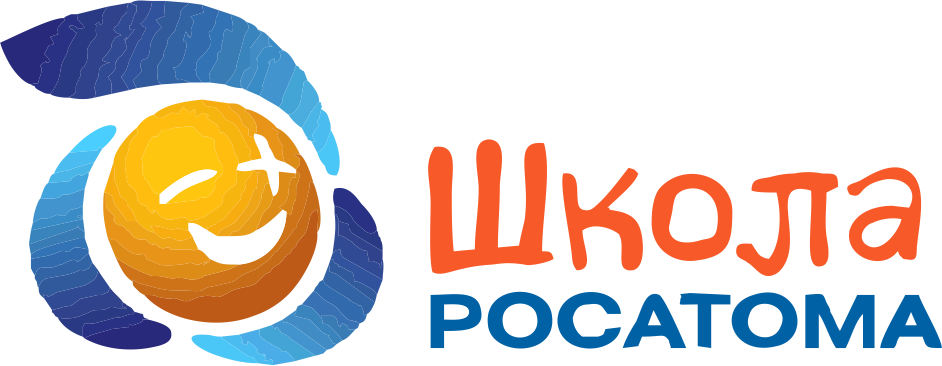